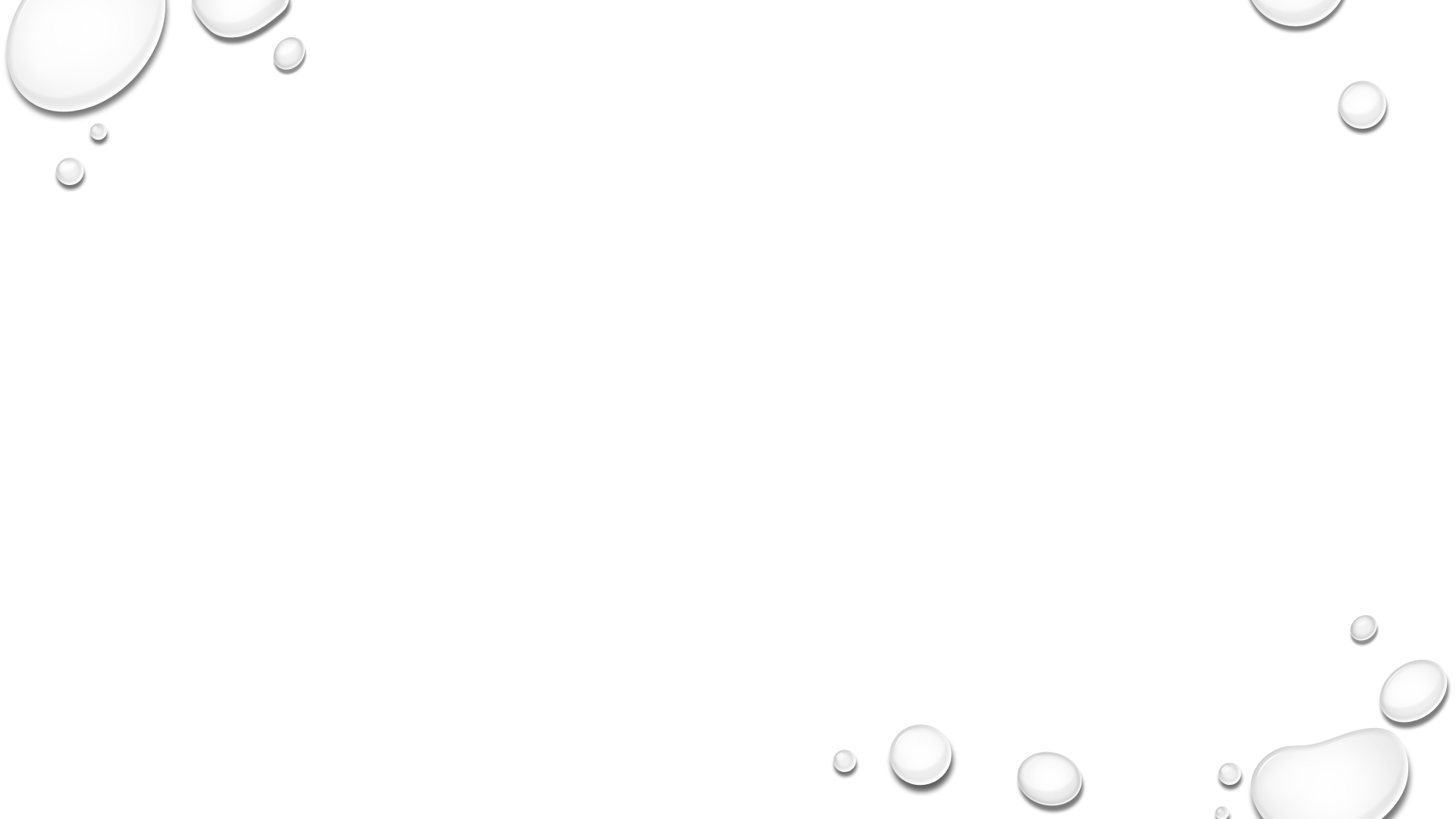 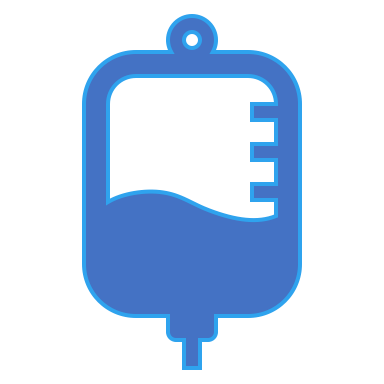 Cultural Practice: Jehovah’s Witnesses and Restricting Blood Transfusions
Eugenio Orona, Jr.
University of Mary
NUR 510: Healthcare Across the Population
Dr. Joan Doerner
February 4, 2021
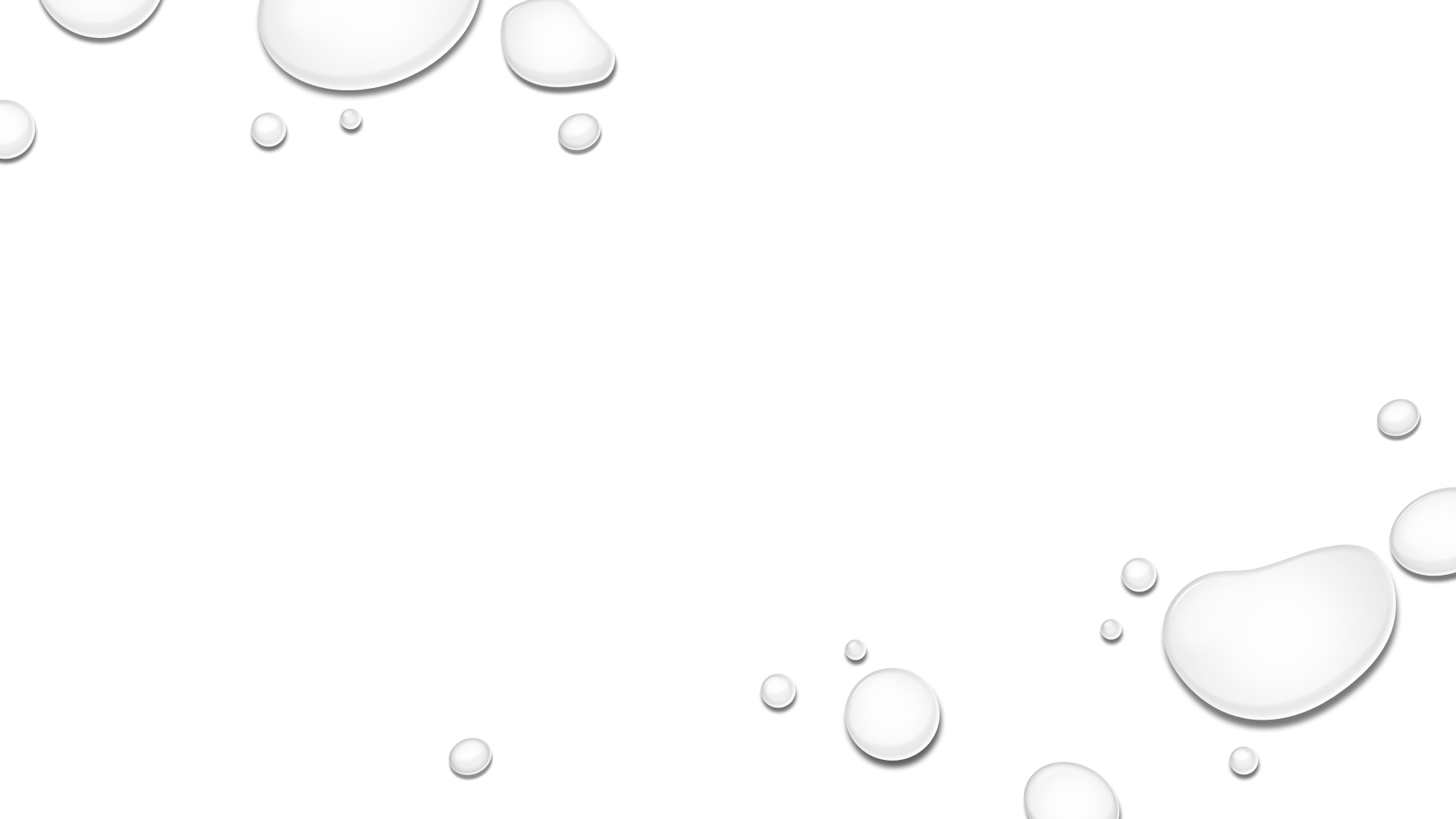 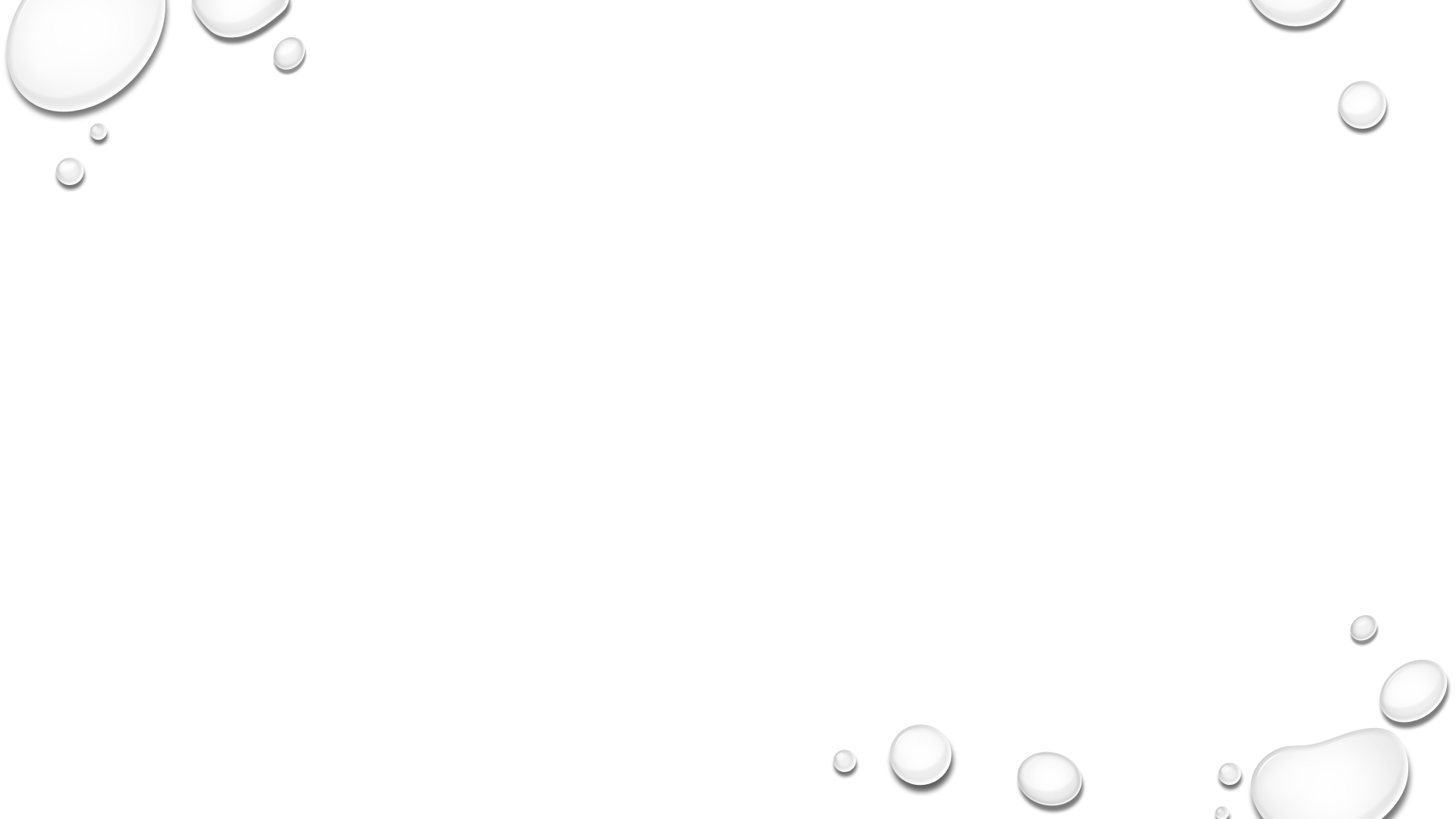 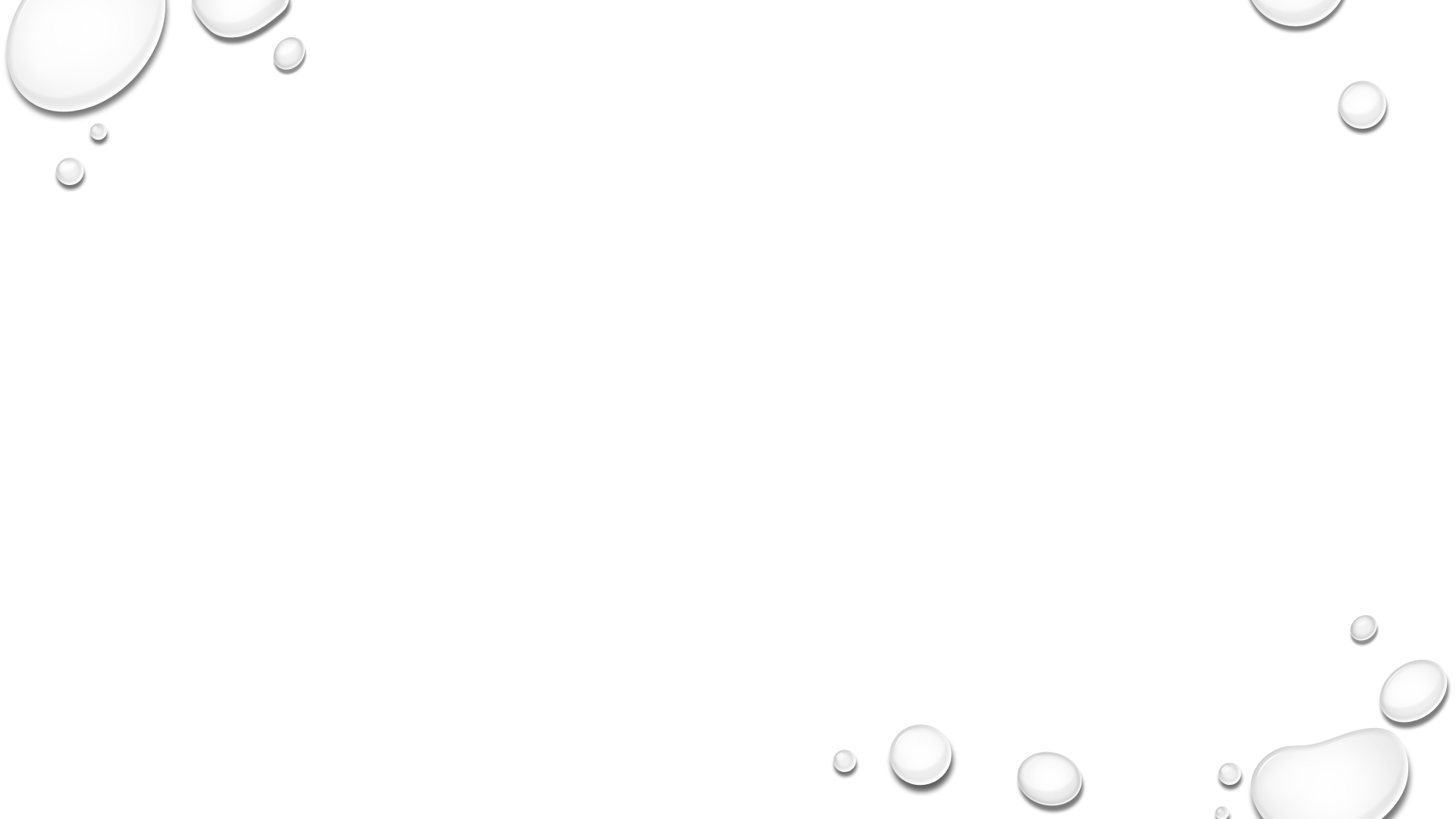 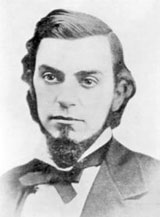 Jehovah’s Witness
Restricting blood transfusion is a known cultural practice of Jehovah’s Witnesses.  Jehovah’s Witness is a religion that was founded in Allegheny, Pennsylvania, by Charles Taze Russell in 1884. Charles grew-up as a Christian in the Presbyterian Church, and from his bible studies, the second coming of Christ influenced him. Jehovah’s Witnesses believe the Bible is God’s right words; therefore, containing the truth (Public broadcasting service [PBS], n.d.). 
	Charles wrote pamphlets, which are now known as the Watch Tower; the restriction of receiving blood transfusion started on July 1, 1945, from the Watch Tower’s writings and came from the interpretation of scriptures in Genesis 9:4, Leviticus 17:11-14, and Acts 15: 20,29. These scriptures indicate that blood contains a creature's life, and we must not ingest it (Spencer, 2002).
Jehovah’s Witness Cont.
Jehovah’s Witness take these scriptures to include intravenous (I.V.) blood transfusions, including red blood cells, white blood cells, plasma, and platelets. A Jehovah’s Witness cannot receive blood even if it’s their pre-stored blood (PBS, n.d.).  The Jehovah’s Witnesses have written on this issue in Watch Tower articles; it stated that receiving any blood is prohibited as mentioned in Leviticus 3:17, whether by mouth or through veins.  
	For a Jehovah’s Witness blood is sacred; therefore, if an animal's life is taken, the blood must be poured out, as written in Genesis 9:3-4 (Spencer, 2002). This is the reason why Jehovah’s Witnesses must eat their meats well done, as they are not allowed to receive blood even by mouth.
Public Health Implications
There are over 7 million Jehovah’s Witnesses worldwide. Jehovah’s Witnesses do not celebrate worldly traditions such as holidays or birthdays. They do not salute flags, vote, enlist in the military, and have no politically affiliation (Chand et al., 2014). Since Jehovah’s Witnesses refuse to receive blood transfusions, they also do not donate it; therefore, directly impacting public health. Currently, many blood centers across the country have one- to two-day’s worth of supply; Jehovah’s Witnesses would help the shortage if they were able to donate (Romero, 2020).
	Refusing blood transfusions impact the patient directly if severe blood loss occurs. This type of patient could incur a mental disability from a lack of oxygen to their brain. Blood carries oxygen, and with extreme blood loss, the brain is not being perfused adequately; therefore, affecting its functionality. Severe blood loss can also cause organ failure if the blood is not sufficiently replaced (Chand et al., 2014). 
	Blood free surgery’s come with risks and raise some concerns. Ethically refusing blood transfusions causes dilemmas between the patient and the physician. Patients have the right to autonomy and can reject transfusions even if it means death; however, a healthcare worker’s duty is to provide optimal treatment (Chand et al., 2014).
Public Health Implications Cont.
An ethical concern is with children. A physician needs to explain that although all attempts will be made to avoid blood transfusion, the doctor can override this decision if consent to refuse is unreasonable.  Moreover, if a child is at risk of dying and a doctor fails to provide life-saving treatment, criminal prosecution can occur (Chand et al., 2014). 
	Judges have often placed court orders in emergent situations allowing doctors to override the parent's decision and transfuse blood if necessary. This courts decision would force Jehovah’s Witnesses to file a claim stating their right to autonomy and informed consent was violated (PBS, n.d.). 
	Another dilemma is dealing with emergencies. Most Jehovah’s Witnesses carry a blood card letting an emergency response team, or a healthcare provider know that they refuse all types of blood transfusions; however, if no card is available, a provider is expected to deliver optimal care.  If a loved one, relative, or friend states the patient would not want to receive a blood transfusion, documentation must be presented as evidence of their wishes (Chand et al., 2014).
Health Promotion & Illness Prevention
Interventions to minimize the risk of blood transfusions need to be considered when caring for patients who are Jehovah’s Witnesses. These interventions include stopping any blood-thinners, NSAIDS, fish oil, or initiating antifibrinolytic therapy (Chand et al., 2014). 

If a Jehovah’s witness becomes hypovolemic then they can receive crystalloids or colloids to help them with tissue perfusion and keep their mean arterial pressure above 65 (Chand et al., 2014).
Health promotion & Illness Prevention Cont.
Jehovah’s Witnesses religion prevents them from receiving fresh plasma, an alternative if blood transfusion is required, is using recombinant activated factor VII. This product is made without any human blood or plasma, and it improves hemostasis (Chand et al., 2014).
	The shortage of red blood cells has led to finding other alternatives, and these include perfluorocarbons and Hb solutions. HBOCs are Hb based carriers that are modified Hb solutions; these solutions are not FDA approved. Although there has been success with Hb solutions, they are known to have adverse effects such as myocardial infarctions and pulmonary hypertension (Chand et al., 2014). 
	Desmopressin is a vasopressor that stimulates the release of both factor VIII and Willebrand factor, contributing to an increase in platelet aggregation (Chand et al., 2014). Using Vasopressin is a way to prevent the use of blood transfusions among Jehovah’s Witnesses.
Health Promotion & Illness Prevention Cont.
The role of nurses, advance practice nurses, and physicians is listening to and granting Jehovah’s Witnesses wishes of restricting blood transfusions; furthermore, providers need to educate this group on alternative and ask what substitutions are acceptable.  
	There have been many successes in various treatments and surgeries without the need of blood transfusions, including open-heart surgery and organ transplants. Still, to keep this momentum moving forward, providers and patients who practice this religion need to work harmoniously to plan and execute strategies to prevent severe blood loss (PBS, n.d.).
Reference
Chand, N. K., Subramanya, H. B., & Rao, G. V. (2014). Management of patients who refuse blood transfusion. Indian journal of anaesthesia, 58(5), 658–664. Https://doi.org/10.4103/0019-5049.144680.
Public broadcasting service. (n.d.). Independent lens . knocking . jehovah's witnesses. Pbs. Https://www.Pbs.org/independentlens/knocking/witnesses.Html.
Romero, L. (2020, august 24). 'Alarmingly low': US facing another blood shortage amid ongoing school closures. ABC news. Https://abcnews.Go.Com/health/alarmingly-low-us-facing-blood-shortage-amid-ongoing/story?Id=74367511.
Spencer, J. R. (2002). A point of contention: the scriptural basis for the jehovah's witnesses' refusal of blood transfusions. Carroll collected. Https://collected.Jcu.Edu/theo_rels-facpub/61/.